Sand Castles
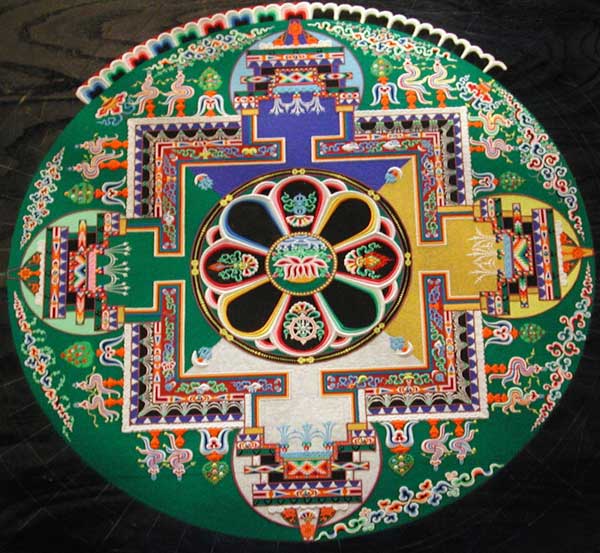 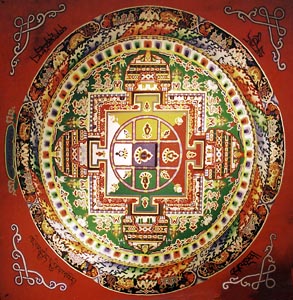 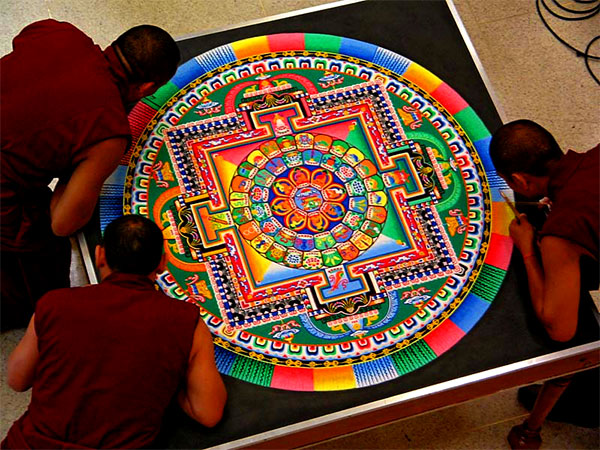 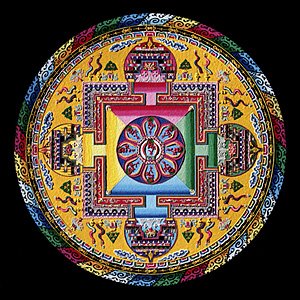 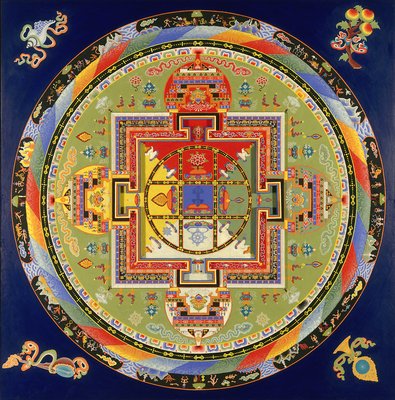 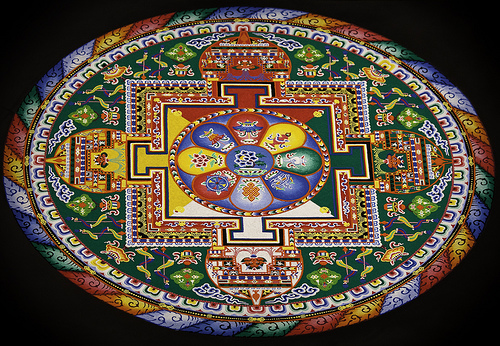 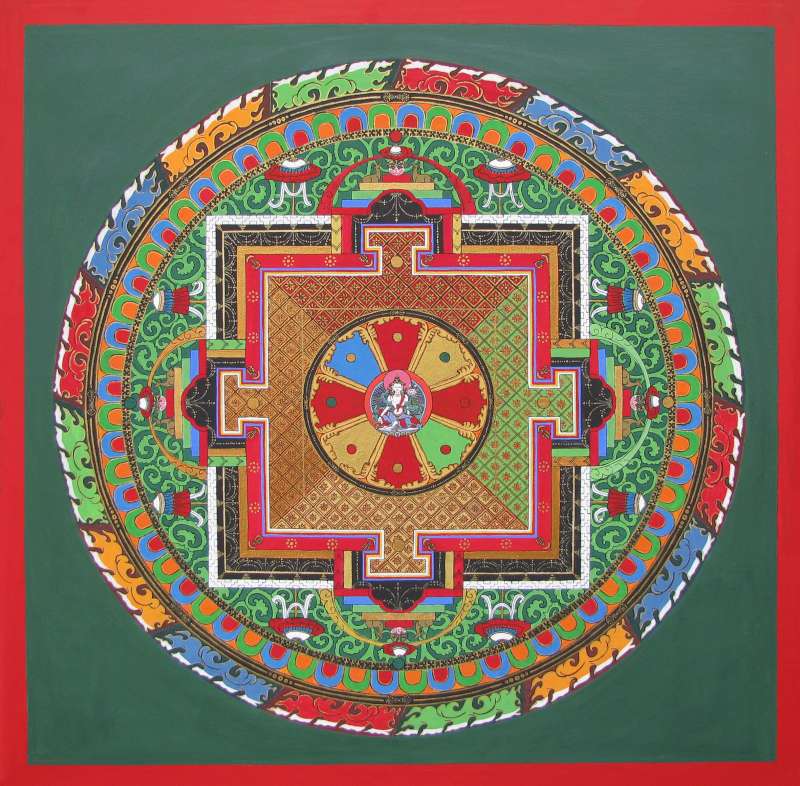 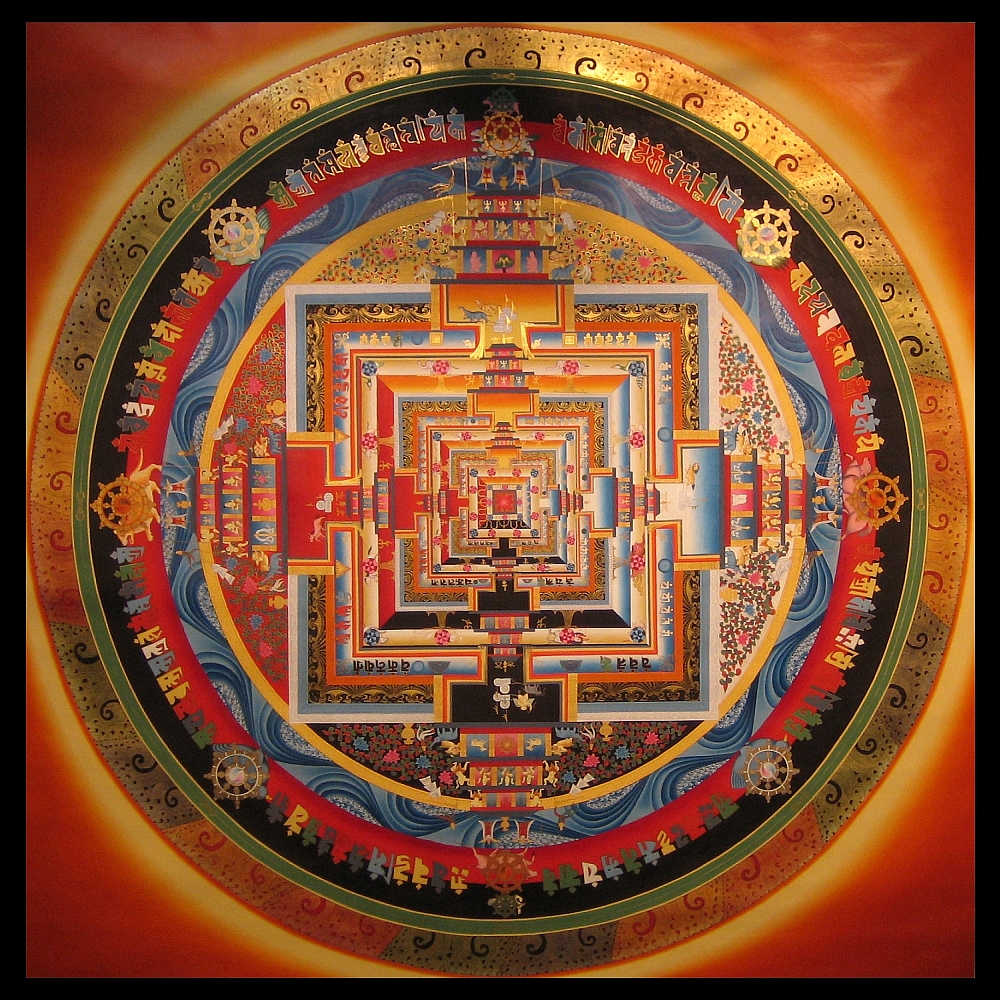 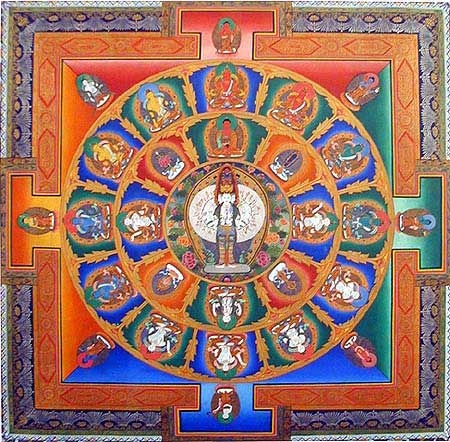 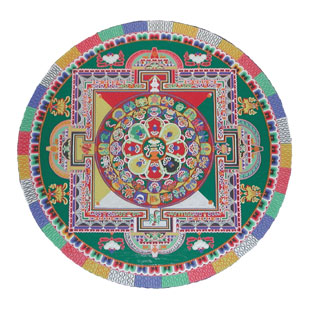